Consejo Nacional para Prevenir la Discriminación
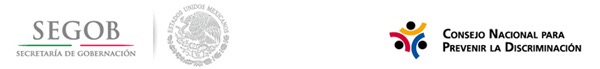 Alexandra Haas Paciuc

Presidenta del 
Consejo Nacional para Prevenir la Discriminacion
LI REUNIÓN ORDINARIA DE LA CONAGO
BAHÍAS DE HUATULCO, OAXACA
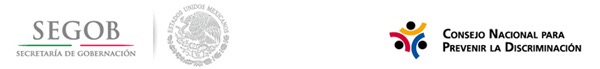 Creación de un sistema de información sobre discriminación.
Levantamiento de la ENADIS 2017.
Inclusión de la no discriminación en el Decreto del PEF 2017 y manual de reglas de operación.
Revisión del marco jurídico en los tres niveles de gobierno. 
Protocolo de actuación en casos de discriminación. 
Nomra Mexicana de Igualdad Laboral y No Discrminación.
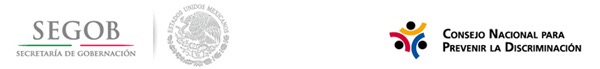 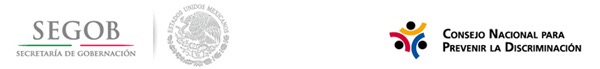 Reunión con el Gobernador y su gabinete para determinar las necesidades de la Entidad Federativa
Designación de un enlace de alto nivel para trabajar la agenda antidiscrimimnatoria
3. Creación de un grupo coordinador con municipios
4. Revisión y en su caso suscripción de convenios de colaboración con Conapred.